Peralatan dan Perlengkapan alat-alat di restoran
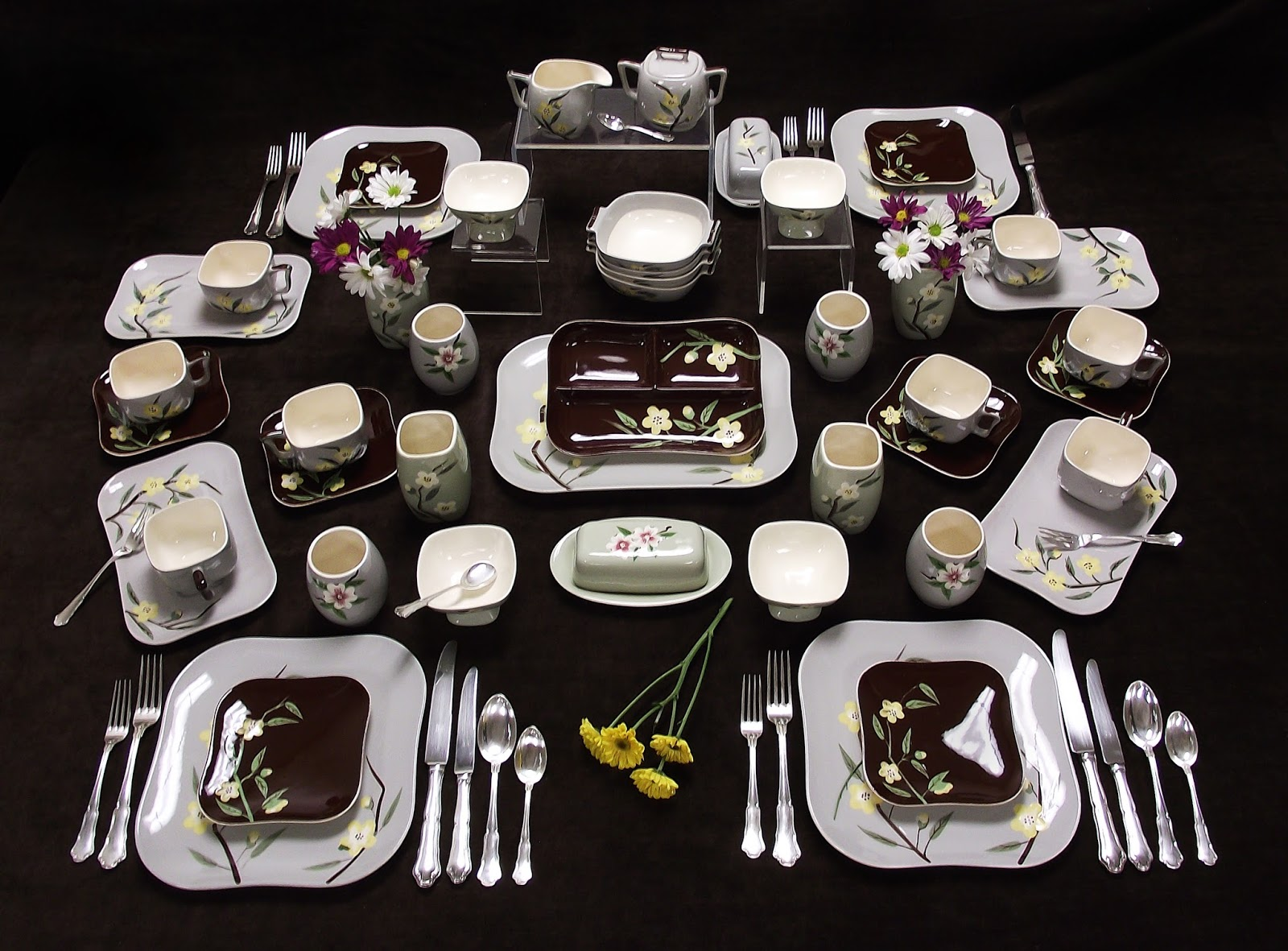 Oleh : 
Andreas Suwandi, S.Pd, M.Pd
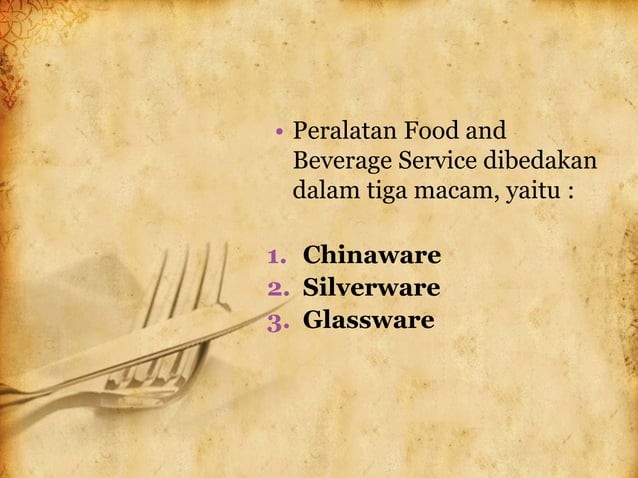 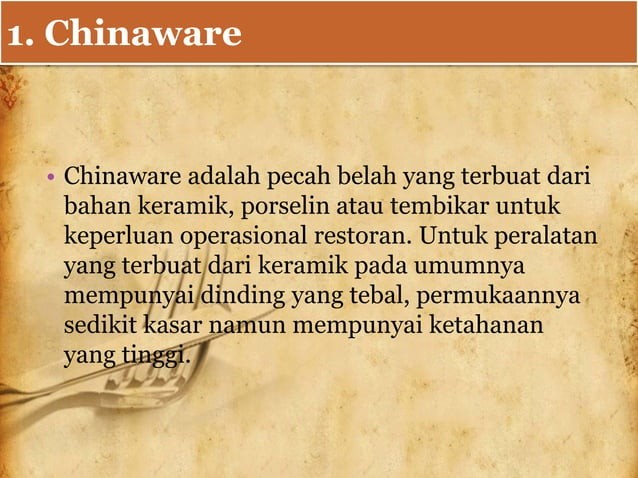 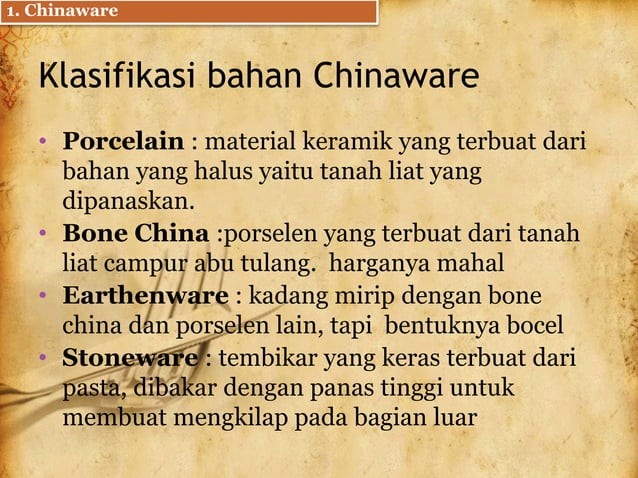 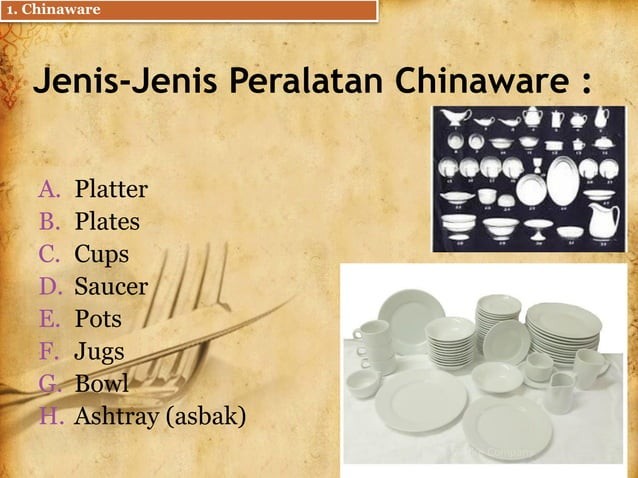 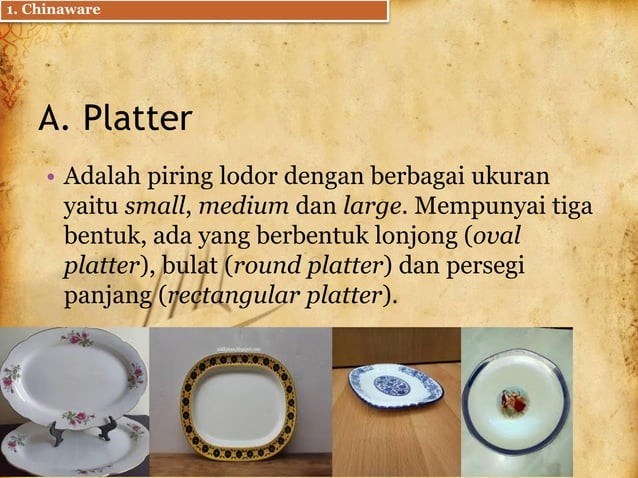 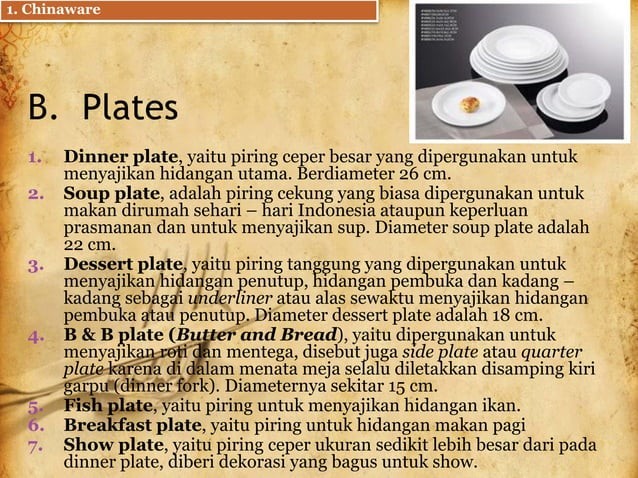 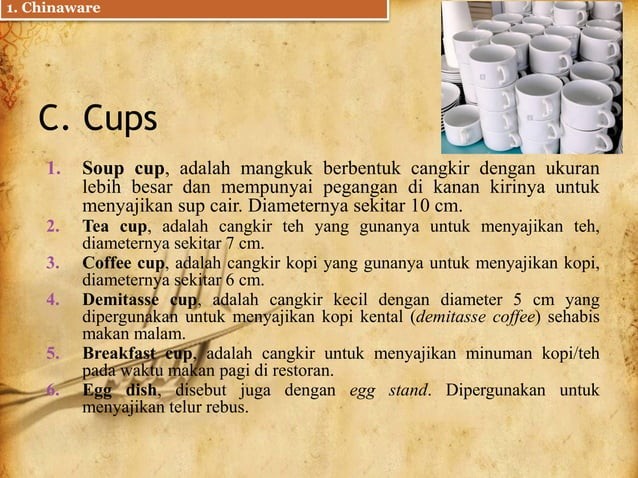 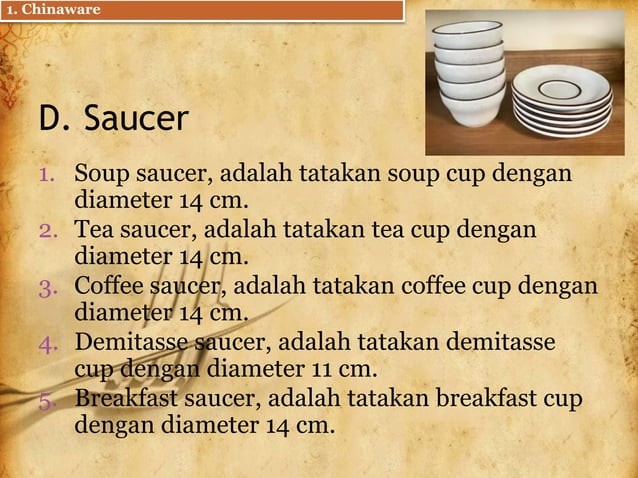 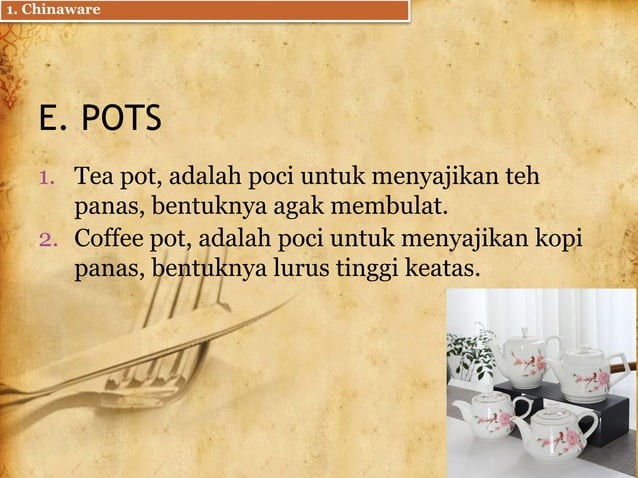 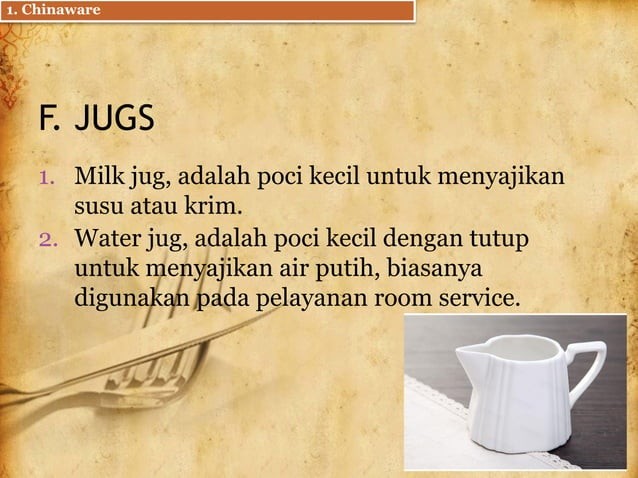 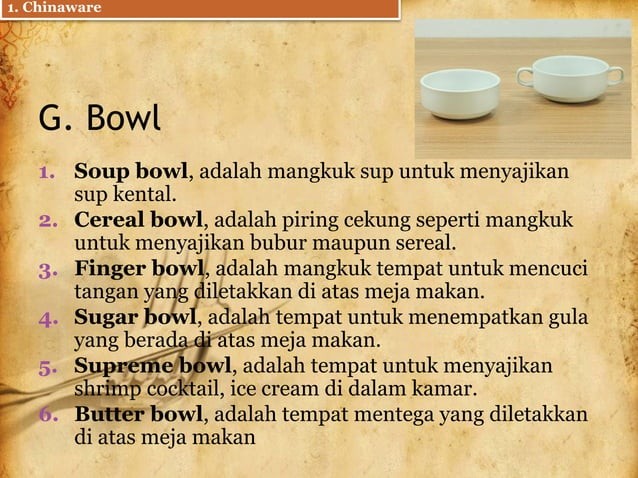 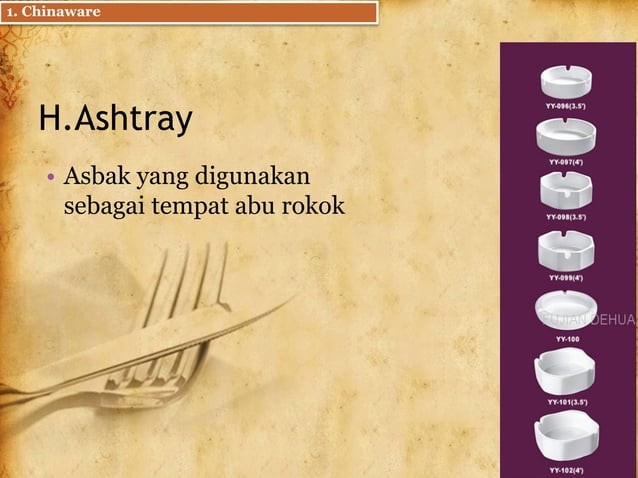 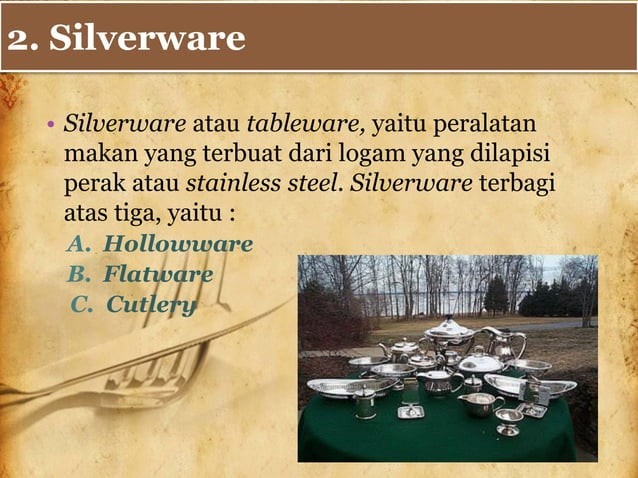 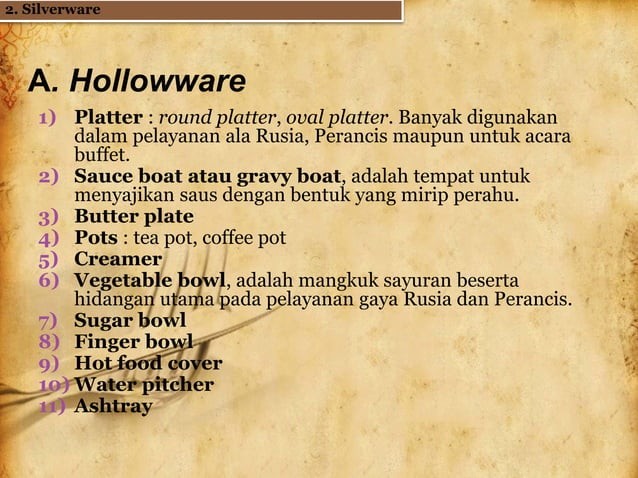 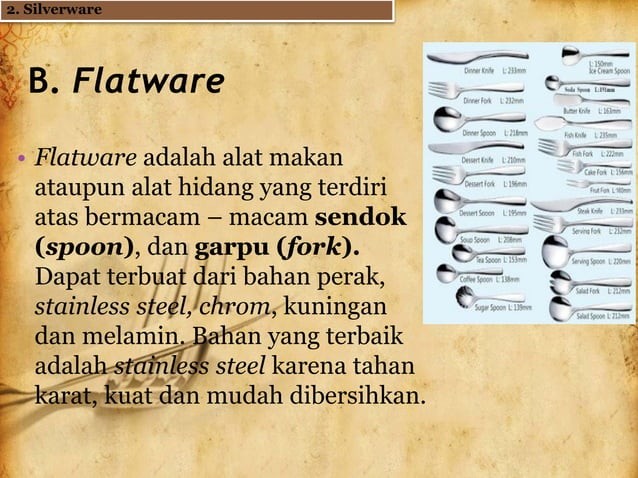 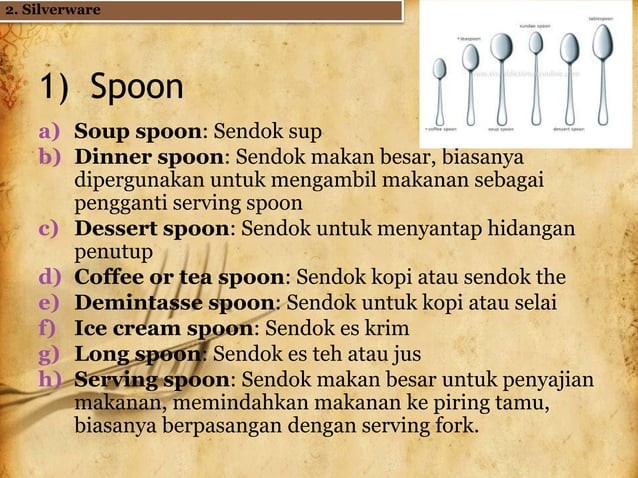 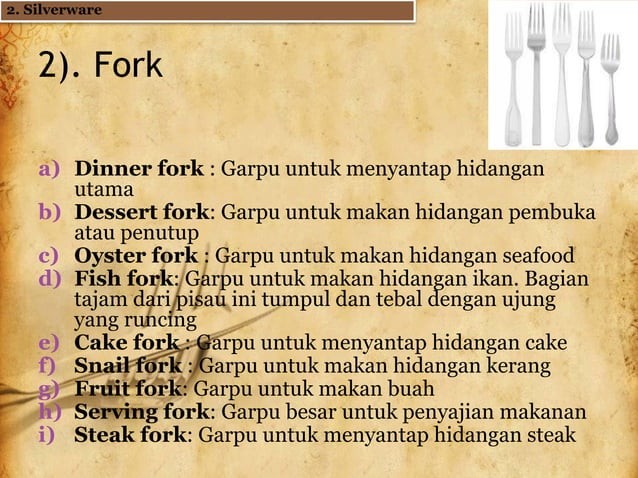 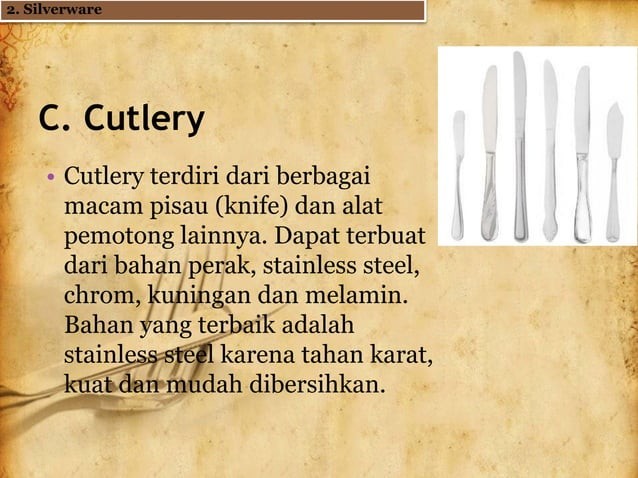 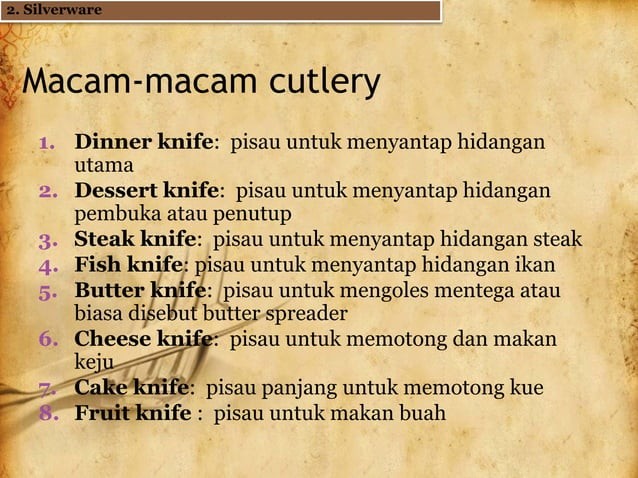 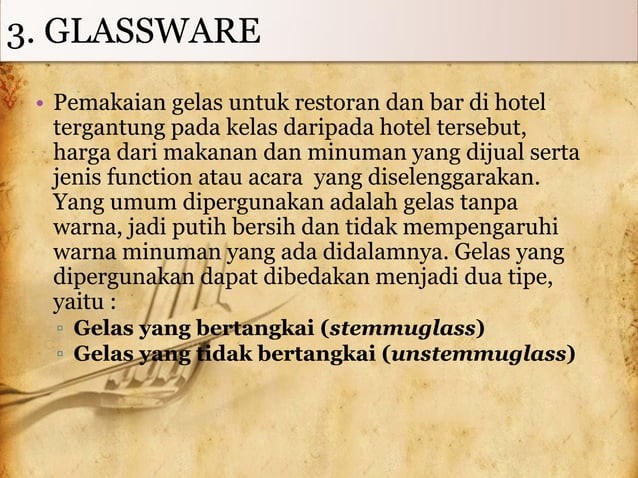 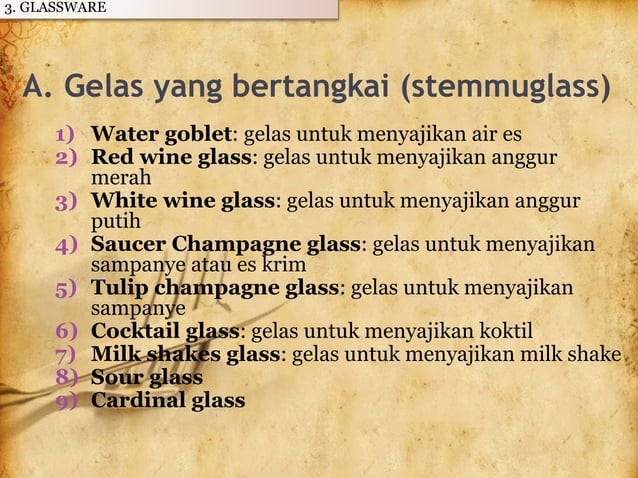 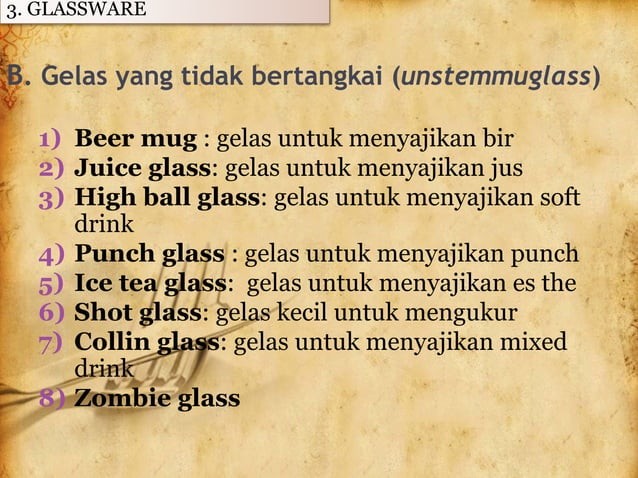 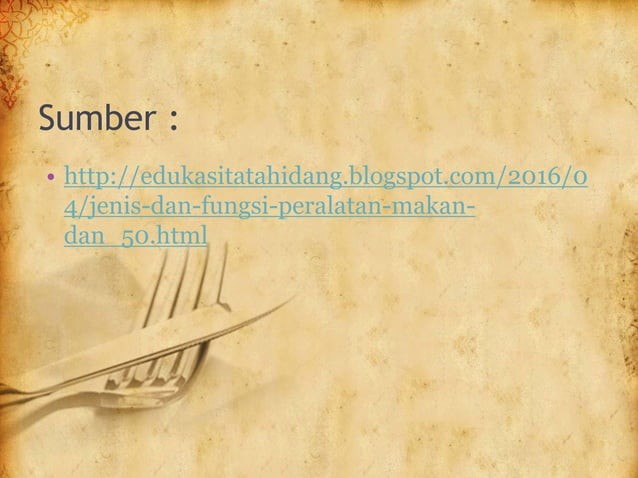